Bond Volatility Transmissions Between U.S. and European Government Bond Markets
Seth Kulman
Faculty Sponsor: Professor Gordon H. Dash
Agenda
Neural Network Overview

ANN Applied to International Bond Markets

Conclusions

Questions
[Speaker Notes: SETH]
Artificial Neural Network (ANN)
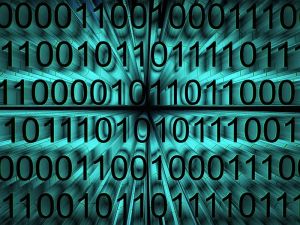 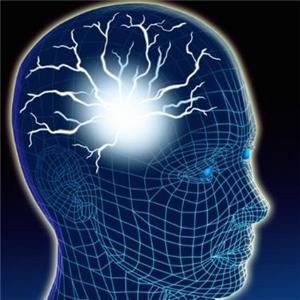 ANN is structured after a biological neural network
A mathematical model that attempts to mine, predict, and forecast data
Provides Artificial Intelligence (AI)
[Speaker Notes: MIKE -Applied Problems – Financial Time Series Mapping (Stochastic), Decision Making, Context-Dependent Analysis
Neuroinformatics – Modern theory about new mathematical models of information processing, based on biological prototypes and mechanisms of human brain.]
Principles of Brain Processing
A process of pattern recognition and manipulation is based on:

Massive Parallelism

Connectionism

Associative Distributed Memory
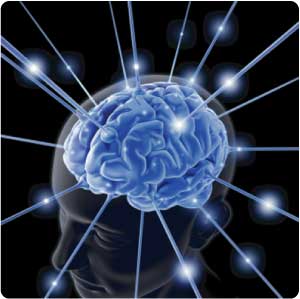 [Speaker Notes: SETH - MP – brain processes info with neurons (simple processing elements) – interconnected with connection in order to perform parallel distributed processing (PDP) in order to sort desired computation tasks
C – So highly connected that one neuron can have a huge effect on a lot of others depending on size and weight – functional capacity of biological neural networks depends more on connections than particular neurons.
ADM – Storage of info in brain is concentrated in a synaptic connections of NN, more precisely, in the pattern of these connections and strengths (weights) of the synaptic connections]
Brain Computer
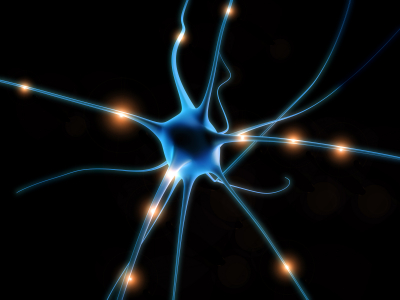 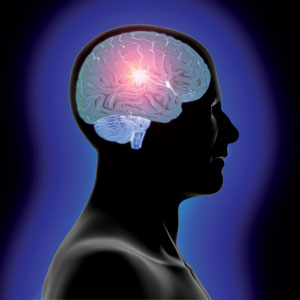 Brain contains an interconnected net of approximately 10 billion neurons (cortical cells)
Biological Neuron
The simple “arithmetic computing” element
[Speaker Notes: MIKE]
Brain-like Computer
Mathematical Model of human-brain principles of computations

Consists of elements called the biological neuron prototype
Interconnected by direct links (connections)
Cooperate to perform PDP to solve a computational task
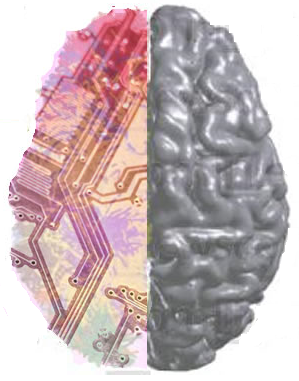 [Speaker Notes: SETH]
Brain-Like Computer
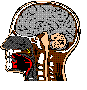 ?
Brain-like Computer
New paradigms of computing mathematics consists of the combination of artificial neurons into artificial neural net
[Speaker Notes: MIKE]
Rules
&
Knowledge
Productions
A Computational Finance Experiment
Characteristics
&
Estimations
Signals
&
parameters
Adaptive Machine Learning
via Neural Network
Interpretation 
and 
Decision  Making
Data
Analysis
Data
Acquisition
Data
Analysis
Data
Acquisition
Decision  Making
Knowledge
Base
Intelligent Data Analysis Example
[Speaker Notes: SETH]
Artificial Neural Network
WinORSe-AI

Windows Operating Research System with e-data and artificial intelligence capabilities 

Developed by NKD-Group, Inc.
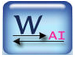 [Speaker Notes: MIKE]
Neural Network Process
Data Transformation Method
RBF Method
Transfer Function
[Speaker Notes: SETH]
Training and Validating
Neural Network is not programmed – it learns

Training = Learning

Validating = Testing

33.3%
[Speaker Notes: MIKE Overtrain vs Undertrain]
Radial Basis Function tabs
RBF – Parameters

RBF – Weights

RBF - Predicted
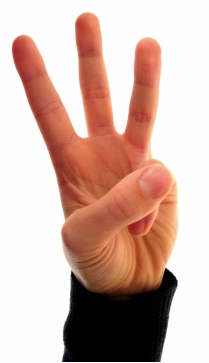 [Speaker Notes: SETH]
Artificial Neural Network
Composed of many artificial neurons
Linked together according to specified architecture



Objective is to transform inputs into meaningful outputs
[Speaker Notes: SETH]
Background
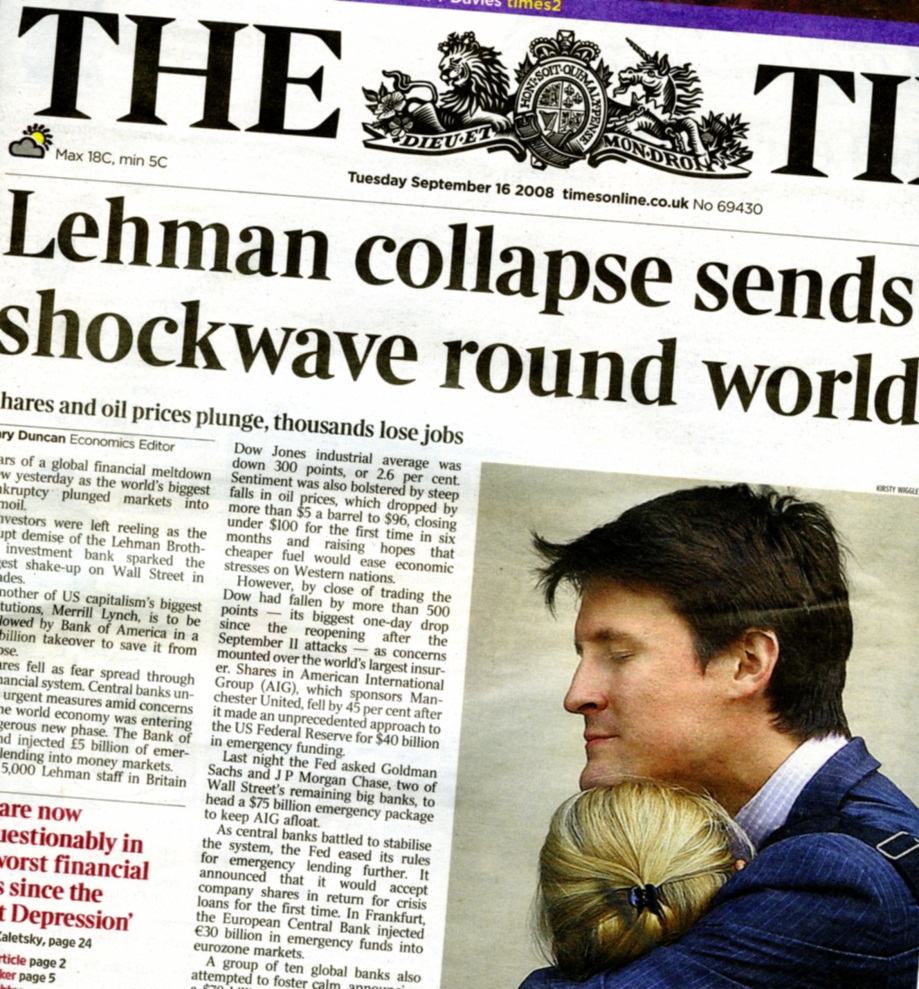 ‘Global Economy’
No markets isolated
Financial Crisis of 2008
European Debt Crisis

How are bond markets interconnected?
[Speaker Notes: Global Economy – general background on interconnectedness of markets (foreign trade, t-bonds, etc.)Financial Crisis – impacts globally, led to European debt crisisHow – study aims to identify in what ways markets interact, specifically in Global bond markets]
Selection of Variables
Dependent Variable
‘Lagged Excess Returns’
Independent Variables
JP Morgan European Bond Index
Merrill Lynch U.S. Government Bond Return Index
[Speaker Notes: Dependent – Returns from country of study in ‘current’ time period
Lag Excess Returns – Explain this concept, how we use these returns to identify spillover effects
Independent Variables – JP consistent, Merrill Consistent, lag return of country
Coefficients – explain end results after testing through neural network
Example - Germany]
Germany
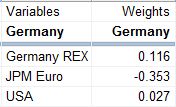 High weighted correlation to JPM European Bond Index
Strong weighted correlation to prior period German returns
Little spillover from US returns
Largest player in European Union
Fiscal policy based on EU
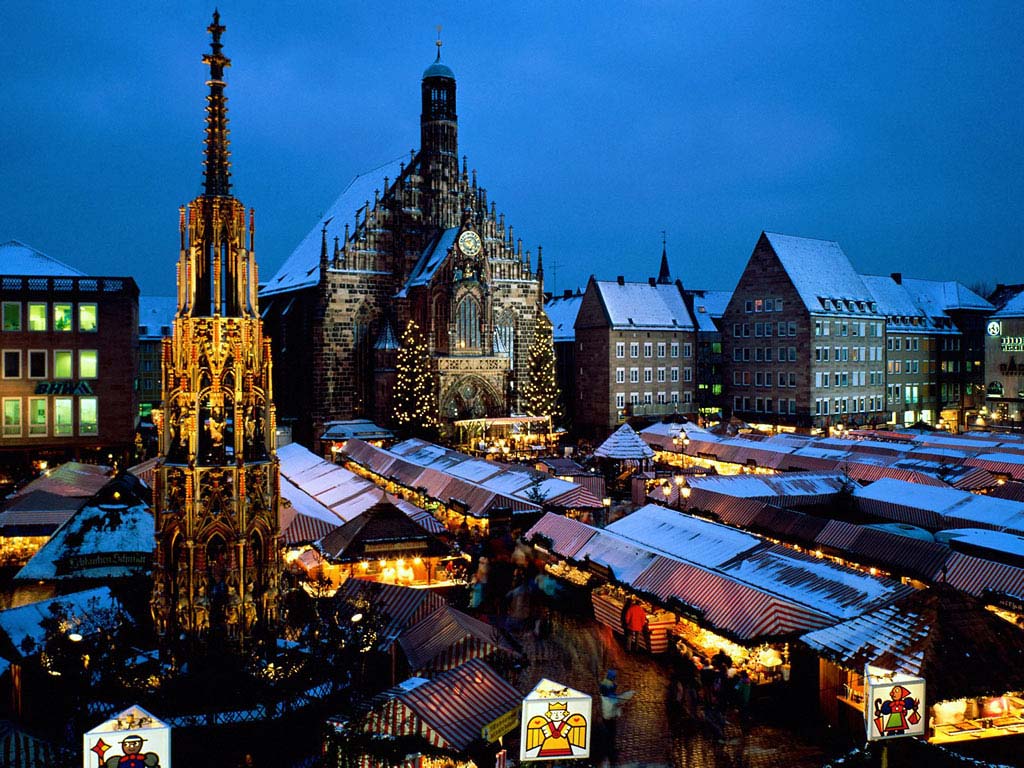 Sweden
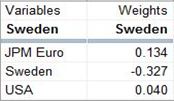 Strongest weighted correlation to Swedish lagged returns
JPM Euro bond index significant
Little spillover from US

Export oriented economy
Imports primarily from Europe
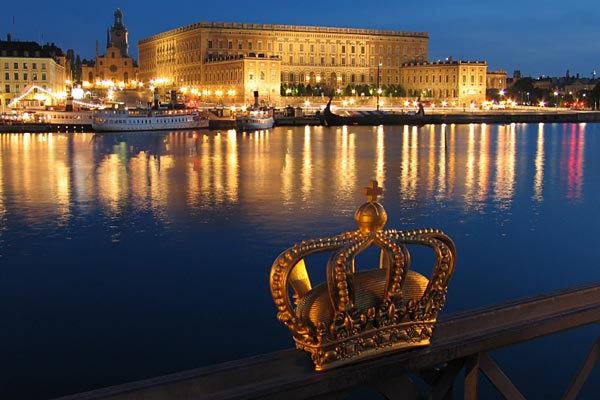 Spain
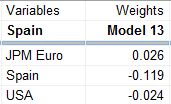 Significant weighted correlation toSpanish lagged returns
Little spillover from JPM index
Little spillover from US
Likely due to Spain’s exploding economy at time of study (2003-2005)
Spain produced more than half of new jobs in EU in this period
Economy rapidly growing
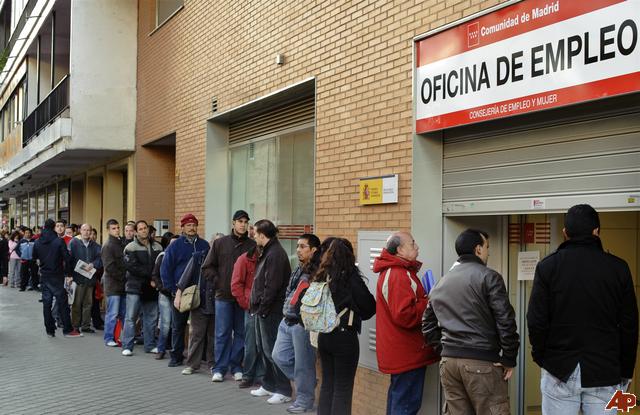 Slovenia
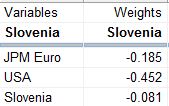 Very strong spillover effects from US
Moderate spillover from JPM index
Least spillover from Slovenian lagged returns
US is largest non-European trading partner
Principal Component Analysis
PCA used to determine validity of results
94.3% Cumulative Variance Explained
Suggests statistically strong study
Conclusions
Neural Network allows for statistically strong studies in Finance
Bond market volatility does spillover between European countries and the United States
Some countries more affected by volatility of outside indexes than own lag returns
Questions
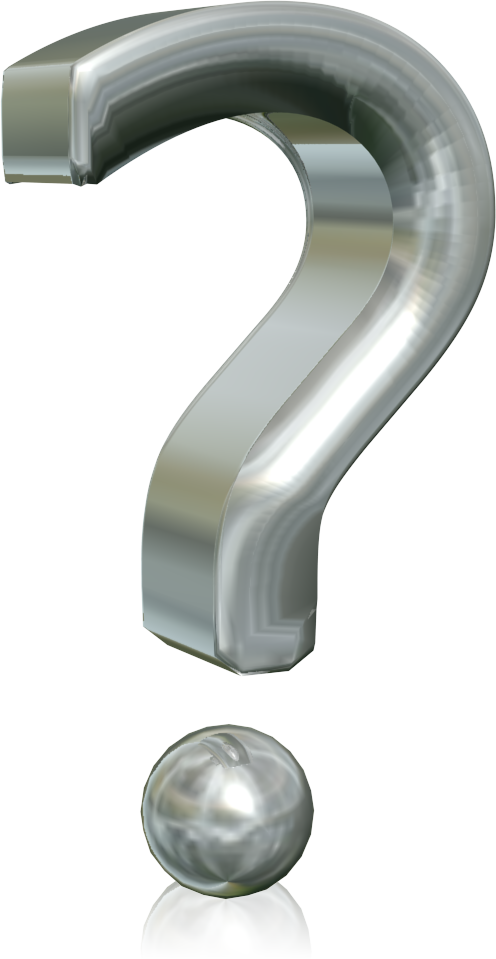 [Speaker Notes: SETH]
Thank You
[Speaker Notes: MIKE]